Megatrends New Work und Digitalisierung: Veränderungsdimensionen und Bedeutung für das BGM
Referentin: Isabelle Woelk	10.03.2022
Ablauf
New Work

Die Veränderungsdimensionen 
People 
Places 
Technology (Frau Prof. Dr. Pieck)

Austausch 
Breakout-Session in Kleingruppe 
Plenum
New Work
New Work im Verständnis von Frithjof Bergmann (1980er):
1/3 klassische Erwerbsarbeit  
1/3 Arbeit, welche man wirklich gerne macht
1/3 Selbstversorgung auf höchstem technischen Niveau
New Work heute: Oberbegriff für neue Anforderungen an Arbeit und eine damit einhergehende innovative Arbeitsgestaltung.
New Work
People
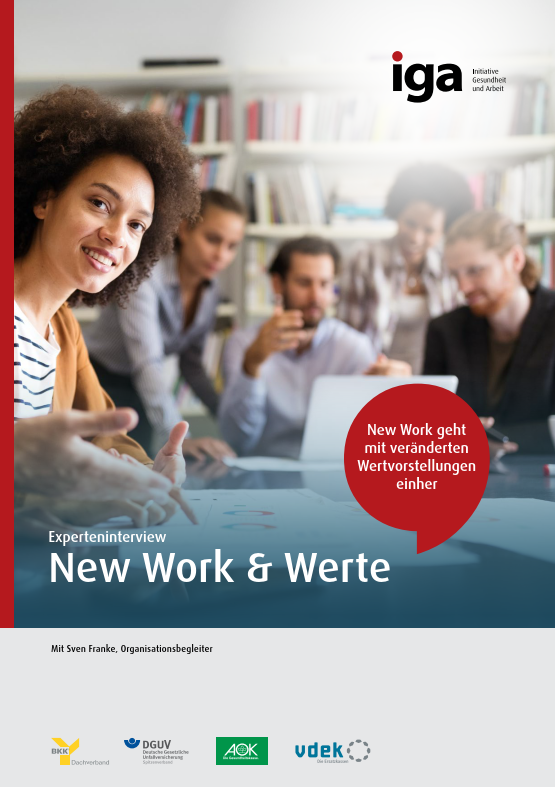 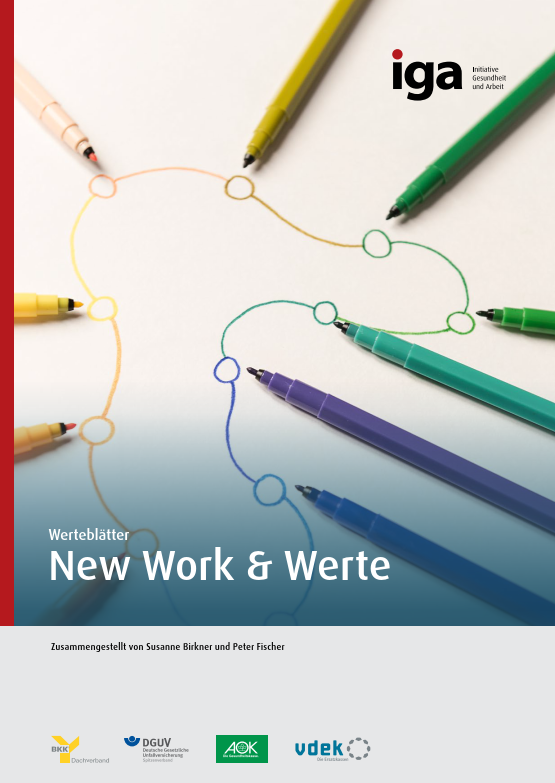 11 Werte
Work-Life-Blending
Gleichberechtigung
…wenn Führungsebene entfällt
Vertrauen
Sinn
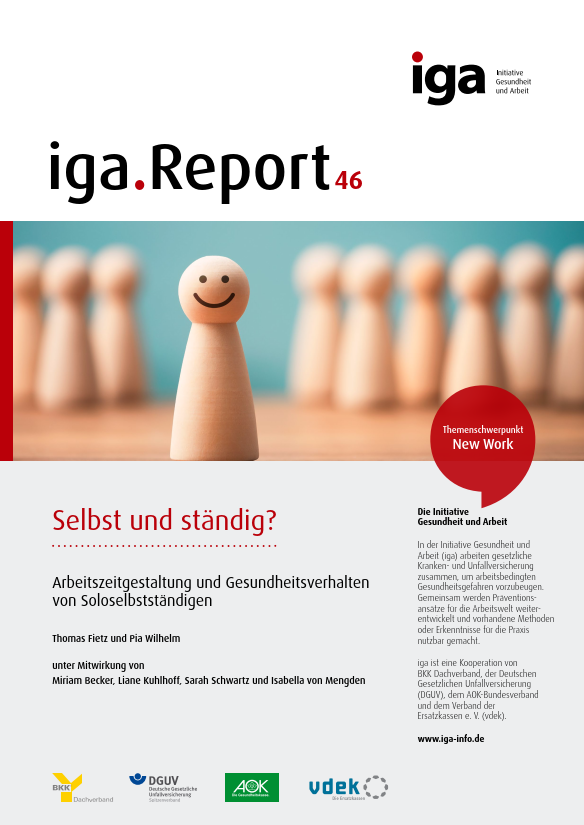 Places
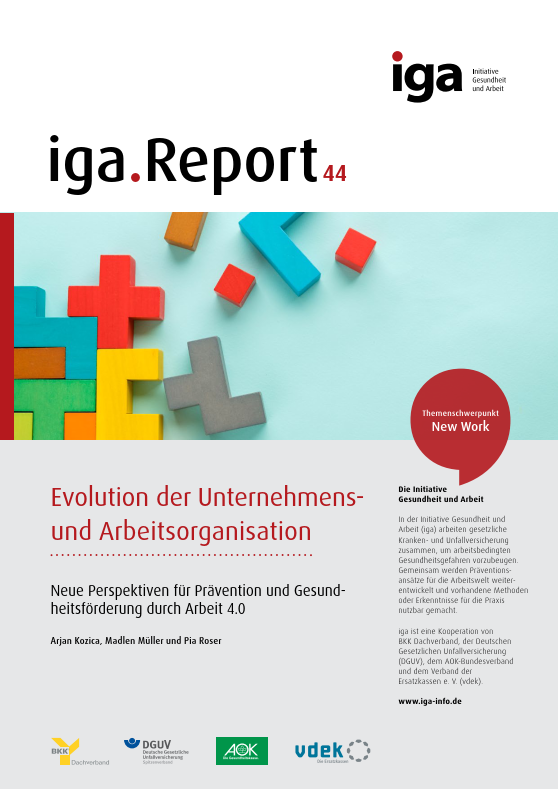 Neue Unternehmens- und Arbeitsorganisation
veränderten Anforderungen an Arbeit  innovative Konzepte der Arbeitsorganisation

Zu den bekanntesten Ansätzen zählen diese Konzepte:
Agilität
Soziokratie
Holokratie
evolutionäre Organisation
Gemeinsamkeiten neuer Unternehmens- und Arbeitsorganisation
Abflachung oder Abschaffung traditioneller Hierarchien
Selbstorganisation, Selbstverantwortung und stärkere Mitbestimmung
Sinnorientierung
Flexibilität durch den Einsatz agiler Arbeitsweisen
stärkere Integration umfassender Leistungspotentiale der Beschäftigten

Mindset und Unternehmenskultur
Gesundheitliche Auswirkungen
Neue Organisationsformen zahlen auf Werte ein  pos. gesundheitl. Auswirkungen
Risiko für psych. Erkrankungen steigt

Mögliche Auslöser:
Entgrenzung der Arbeitswelt
Mobiles Arbeiten 
Selbstorganisation
Verdichtung von Aufgaben
Allgegenwärtigkeit der Arbeit im digitalen Format 
Befürchtung, den Aufgaben und Erwartungen nicht gerecht zu werden
3 Ansatzpunkte für die Beratenden in Prävention und BGF
Aneignung agiler Arbeitsmethoden
Veränderungsprozesse mitgestalten
Erweiterung der Beratungsthemen
Gesundheitsthemen einbringen
Aktives Change-Management
Gesundheits-kompetenz stärken
Möglichkeiten der Digitalisierung nutzen
Psyche
Kommunikation
Wissen aneignen
Chancen & Risiken kennen
Ansprechpersonen identifizieren
Literatur
New Work
Hackl, B., Wagner, M., Attmer, L., Baumann, D. (2017). New Work: Auf dem Weg zur neuen Welt.
Management-Impulse, Praxisbeispiele, Studien. Wiesbaden: Springer Gabler.
Kozica, A., Müller, M. & Roser, P. (2021). iga.Report 44. Evolution der Unternehmens- und Arbeitsorganisation.
Neue Perspektiven für Prävention und Gesundheitsförderung durch Arbeit 4.0. Dresden: iga.
Grafik: New Work: Treiber und Dimensionen der Veränderung. iga. Zugriff am 09.03.2022 unter	 https://www.iga-info.de/themen/new-work/ 
People
Birkner, S. & Fischer, P. (2021). New Work & Werte. Werteblätter. iga. Zugriff am 09.03.2022 unter
https://www.iga-info.de/veroeffentlichungen/arbeitshilfen/werteblaetter-new-work-werte/. 
Franke, S. (2021). New Work & Werte. Experteninterview. iga. Zugriff am 09.03.2022 unter
https://www.iga-info.de/veroeffentlichungen/igawegweiser-co/interview-new-work-werte/.
Wellmann, H., Hasselmann, O. & Lück, P. (2020). iga.Report 43. iga.Barometer 2019. Erwerbstätigenbefragung
zum Stellenwert der Arbeit. Schwerpunktthema „Sinn und Arbeit“. Dresden: iga.
Places
Kozica, A., Müller, M. & Roser, P. (2021). iga.Report 44. Evolution der Unternehmens- und Arbeitsorganisation.
Neue Perspektiven für Prävention und Gesundheitsförderung durch Arbeit 4.0. Dresden: iga
Vielen Dank für Ihre Aufmerksamkeit.
Weitere Informationen zurInitiative Gesundheit und Arbeit (iga)unter www.iga-info.de